Läpimurtovalmennus / Sujuvat palvelut -projekti
Sujuva kuntoutuspolku 
	Oys kuntoutusosastolta
	Arviointi- ja kuntoutusyksikköön ja sieltä 	Kotikuntoutukseen

Keskitymme avh-asiakkaan kuntoutuspolkuun
Toteutetaan Oulun seudulla ja pyritään laajentamaan kehitettyä toimintamallia koko Pohteen alueelle ja muihin asiakasryhmiin
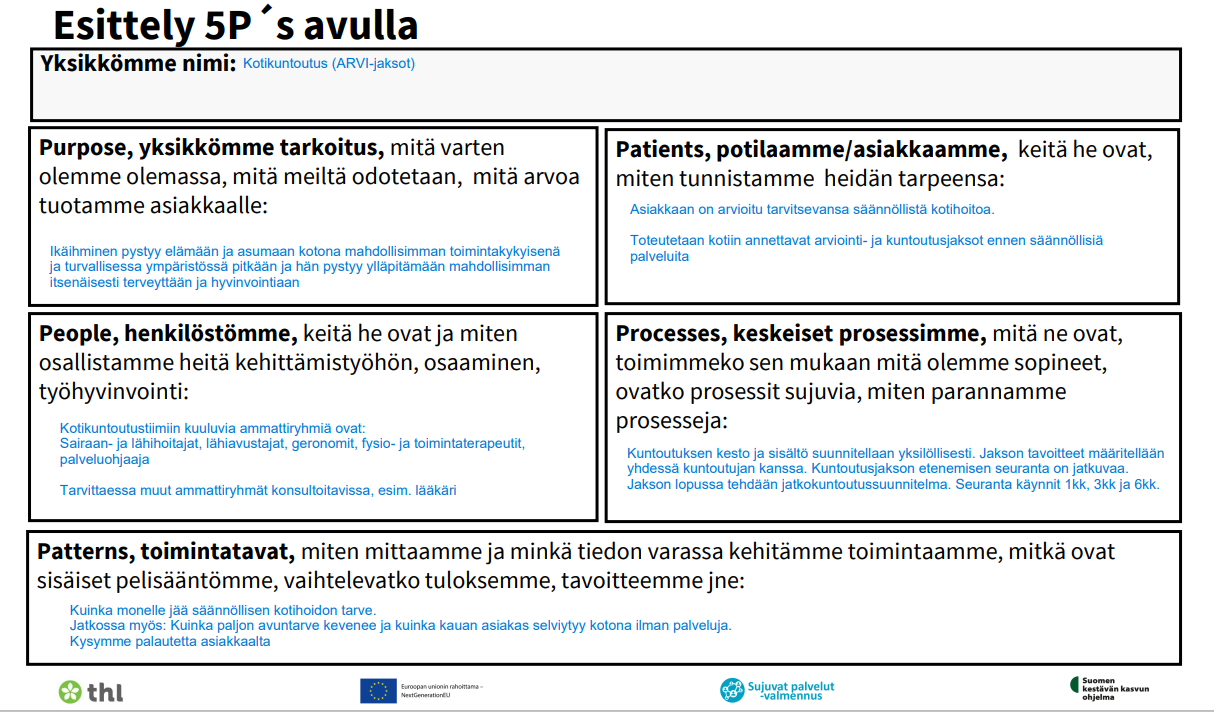